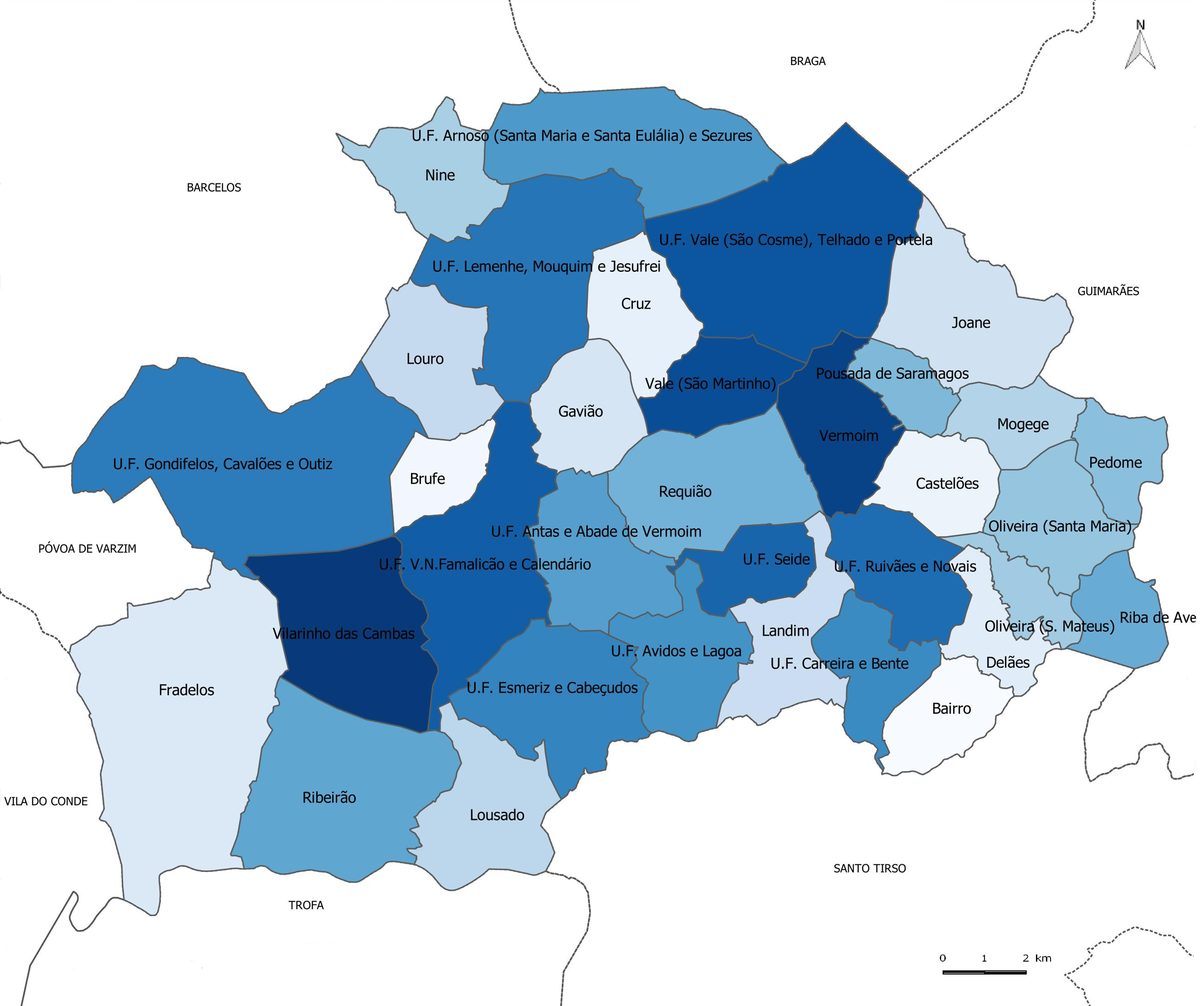 CONTEXTUALIZAÇÃO
GEOGRÁFICA
“De FAMALICÃO
 para o Mundo…”
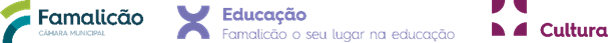 Público-Alvo

1.º ciclo
Estudo do Meio: 
À descoberta das inter-relações entre espaços.
3.º ano - Domínio – Natureza: A sua naturalidade e nacionalidade: distinguir freguesia/concelho/distrito/país.		
4.º ano - Aspetos físicos do meio local; Portugal na Europa e no mundo

2.º ciclo
História e Geografia de Portugal
5.º ano – Domínio: A Península Ibérica – Localização e Quadro Natural
6.º ano – Domínio: Divisões administrativas do território nacional a diferentes escalas

3.º ciclo
Geografia
7.º ano – Tema: A Terra: estudos e representações 	

Ensino Secundário
Geografia
10º ano – A posição de Portugal na Europa e no Mundo
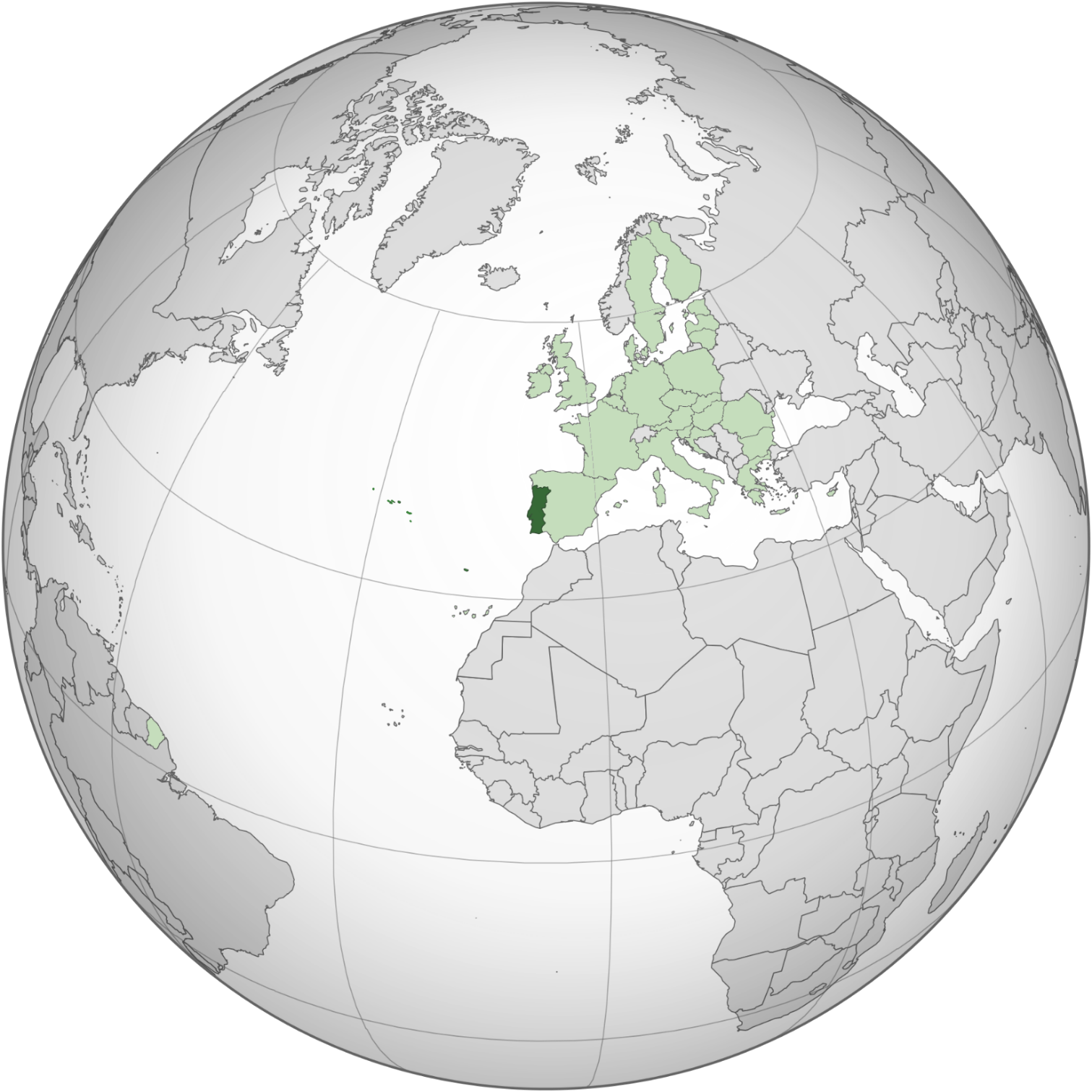 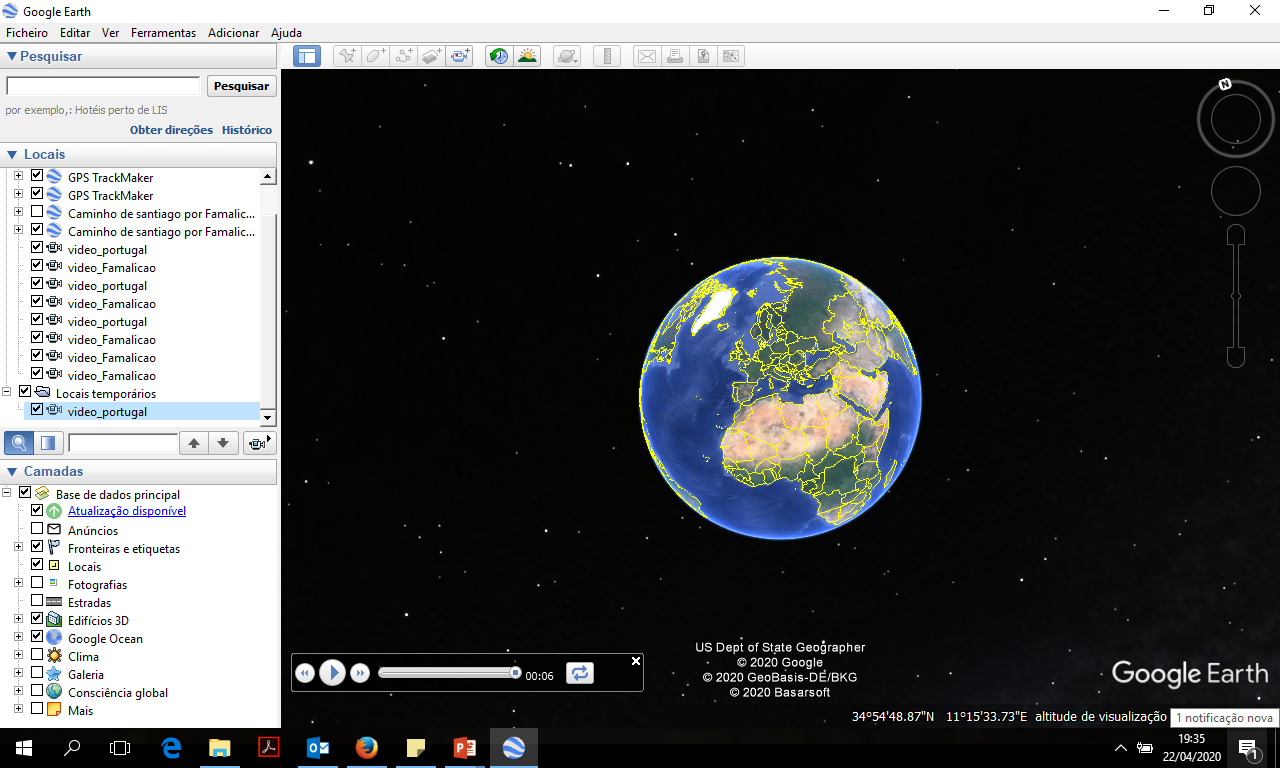 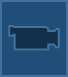 Divisão do território de Portugal
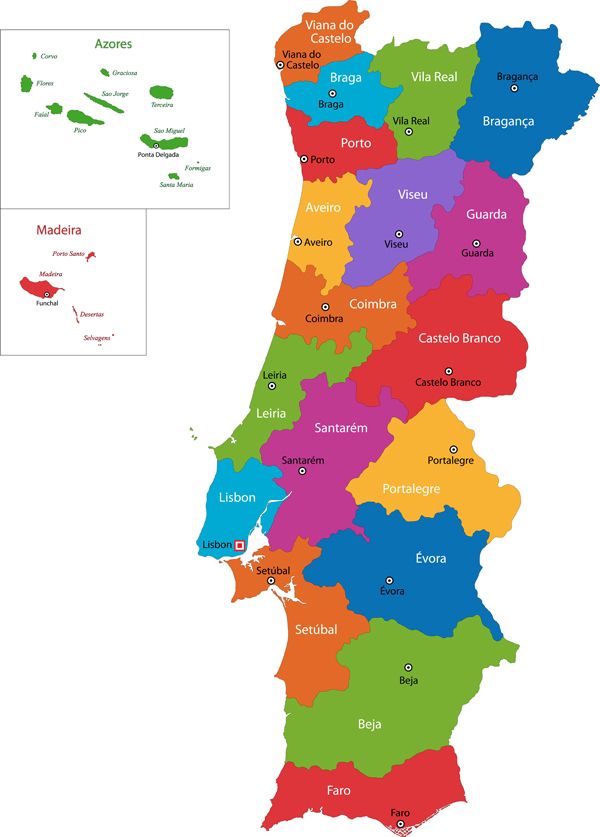 Continente: 
Comprimento máximo - 561 km;
Largura - oscila entre os 112 km e os 218 km;
Ocupa uma superfície próxima dos 88 500 km2;
Tem como única fronteira terrestre:
 - a norte e a oriente: a Espanha. 
 - a ocidente e a sul: o oceano Atlântico
Arquipélago dos Açores:
Constituído por nove ilhas que se repartem pelos grupos: ocidental (Corvo e Flores), central 
    (Faial, Graciosa, Terceira, Pico e S. Jorge) e oriental 
    (S. Miguel e St. Maria), e pelo ilhéu das Formigas.
Arquipélago da Madeira:
Constituído pelas ilhas da Madeira e Porto Santo e  pelos ilhéus das Desertas e Selvagens
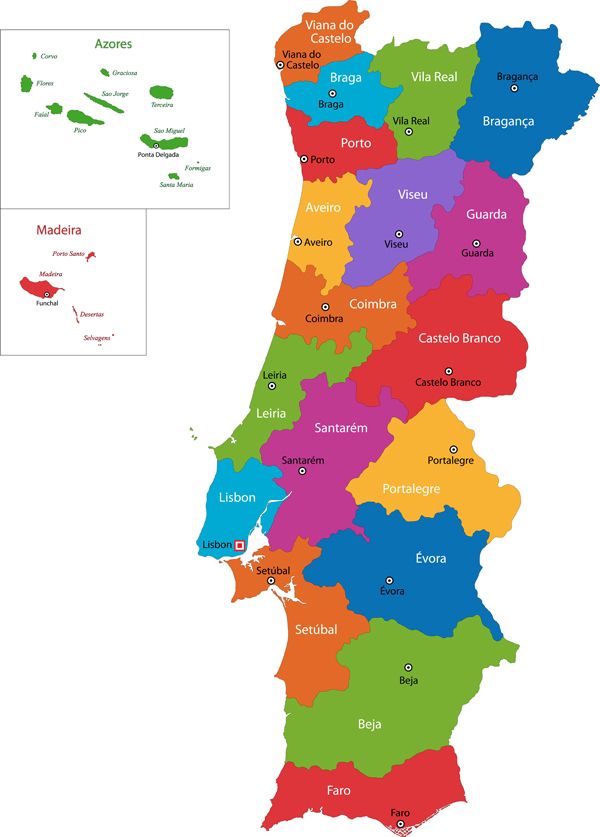 Portugal apresenta diferentes divisões do território:
Divisão Estatística
Divisão Administrativa
Nomenclatura definida para permitir a comparação de dados estatísticos entre os países da União Europeia
Nomenclatura territorial mais antiga estabelecida 
pela  lei
NUTS III
Concelhos
Freguesias
NUTS II
Distritos
NUTS I
Qual a divisão administrativa de Portugal Continental?
Concelhos
Distritos
Freguesias
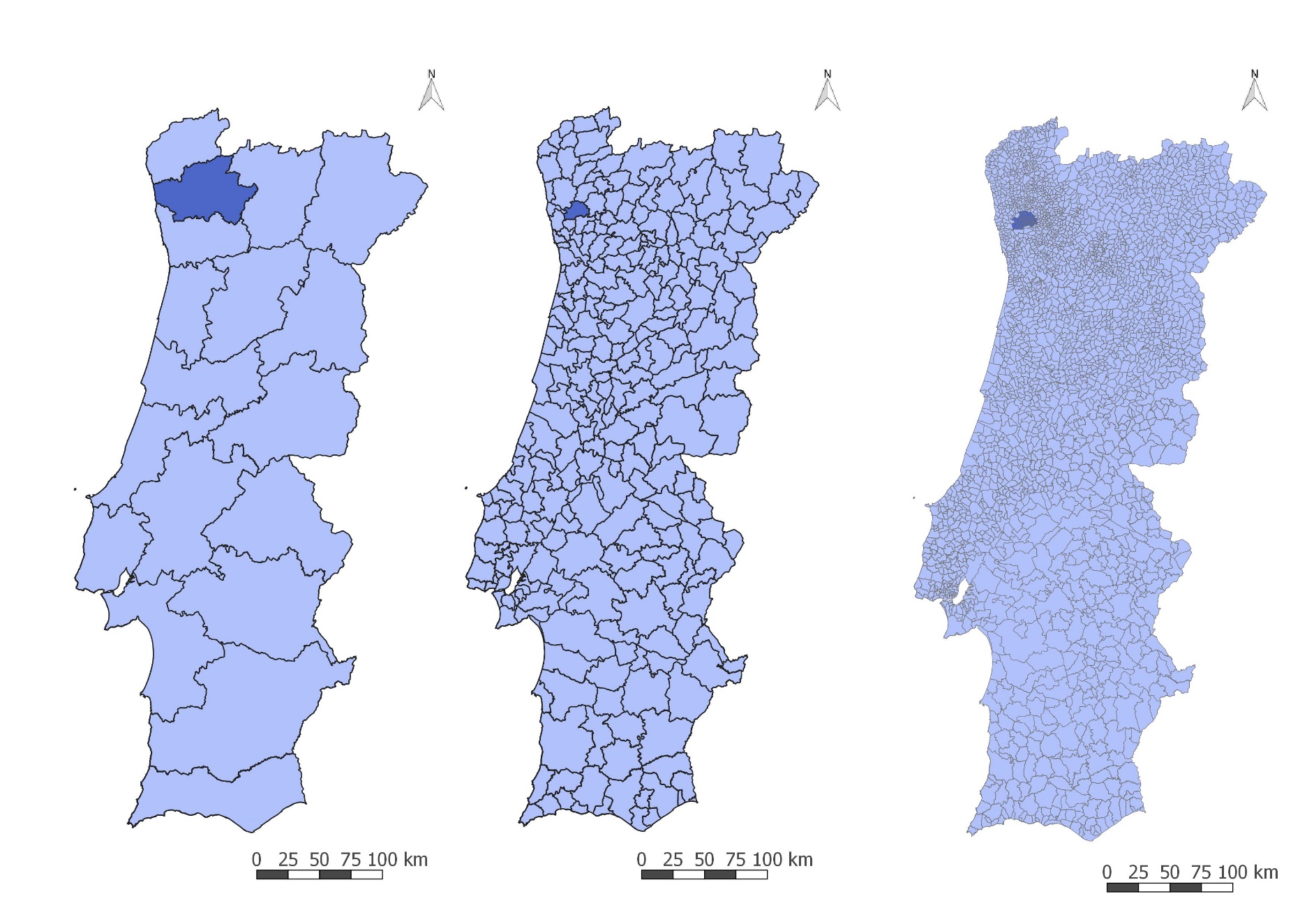 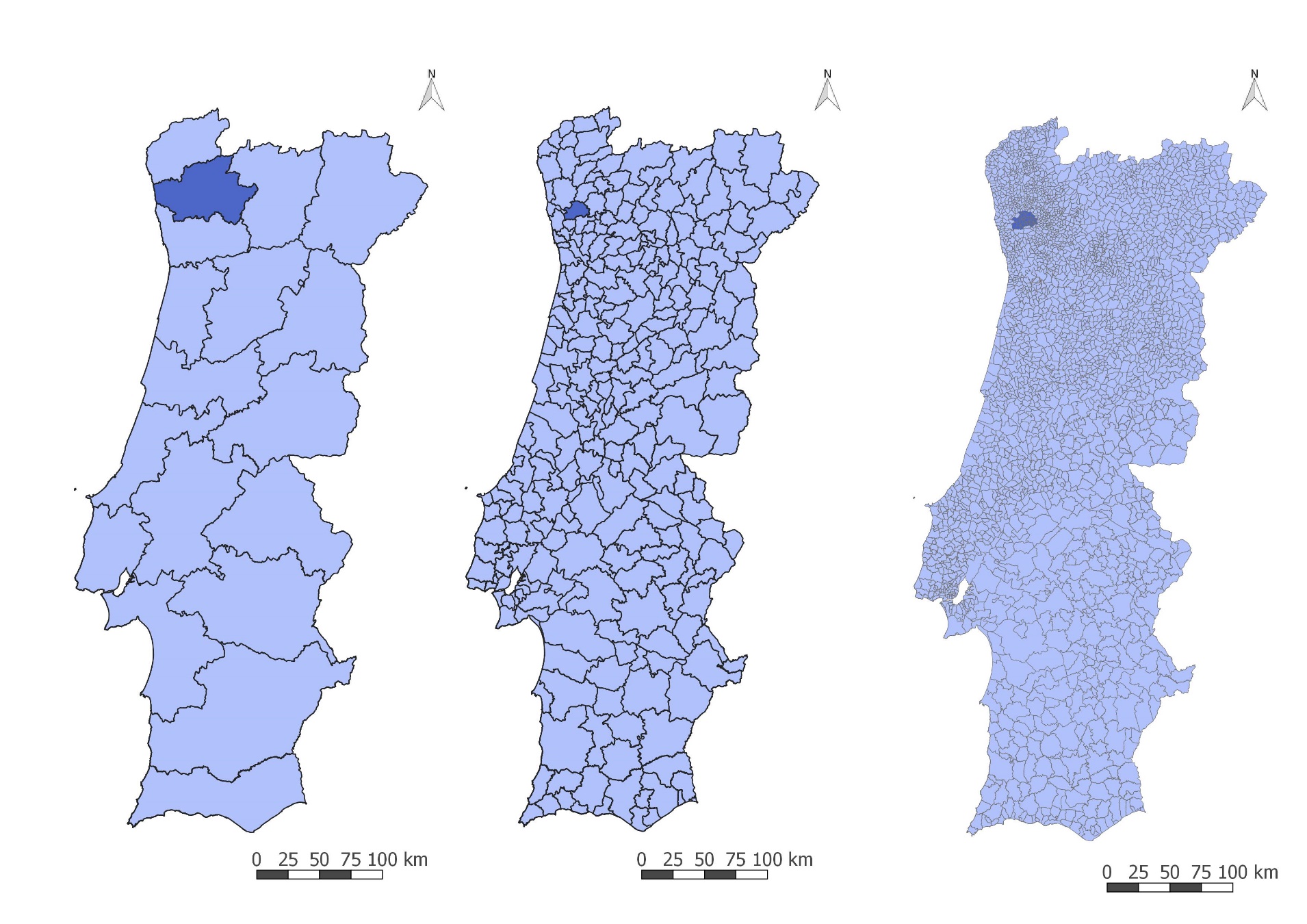 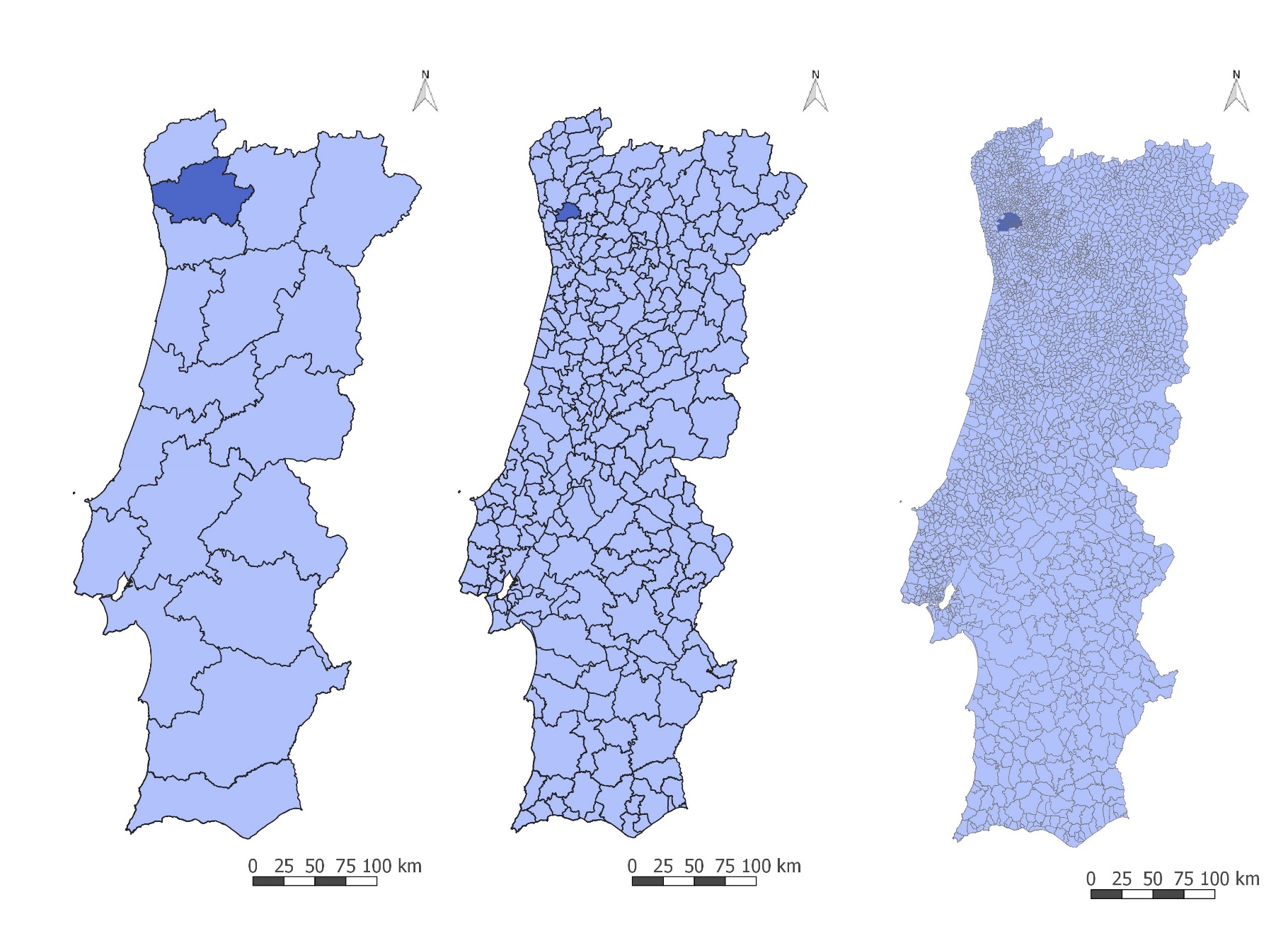 278
4050
18
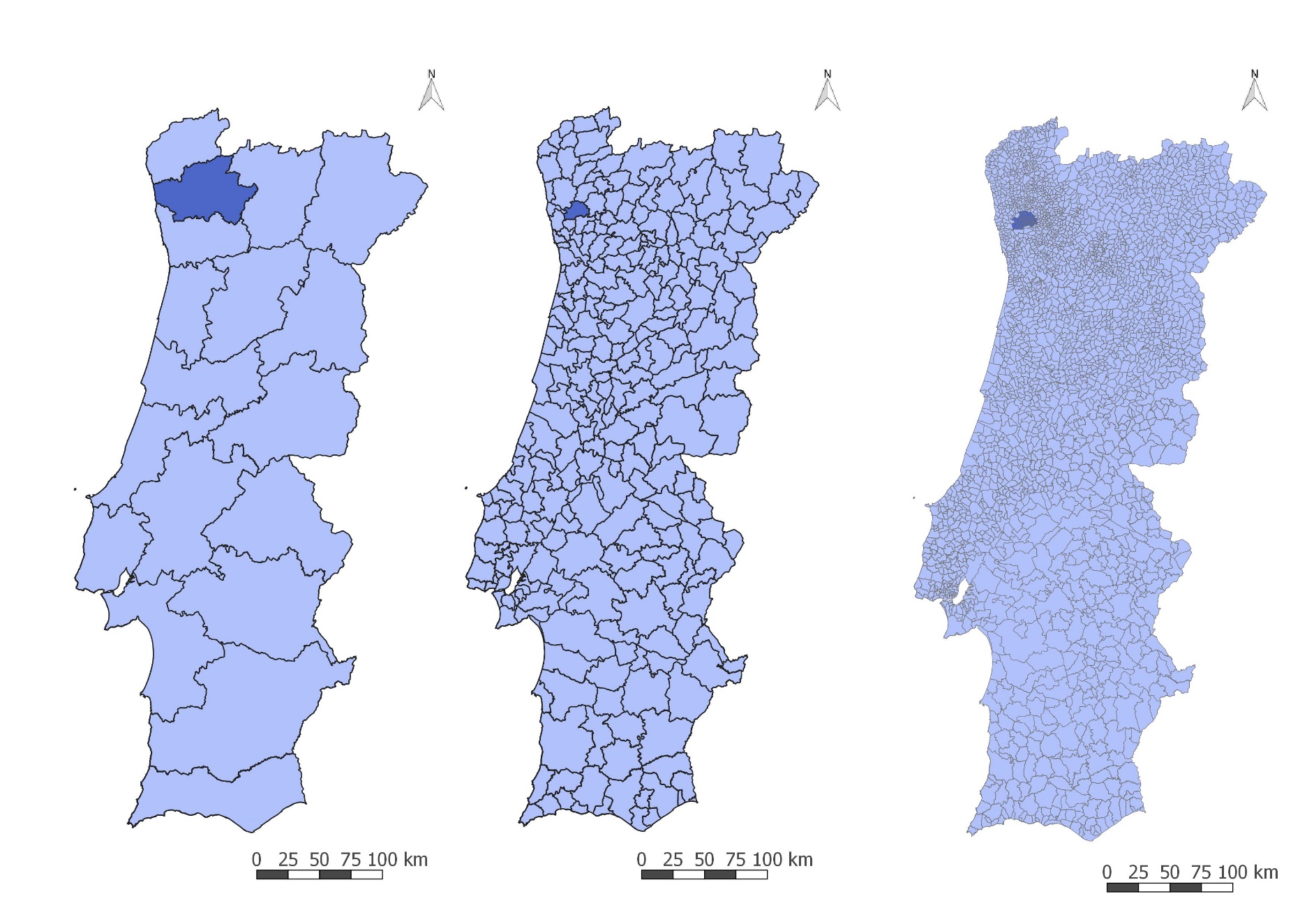 Distrito de Braga
Municípios: Braga, Guimarães, Vila Nova de Famalicão, Barcelos, Fafe, Vila Verde, Esposende, Póvoa de Lanhoso, Vizela, Celorico de Basto, Amares, Cabeceiras de Basto, Vieira do Minho e Terras de Bouro.
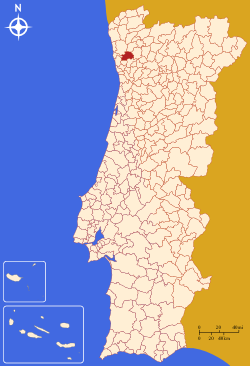 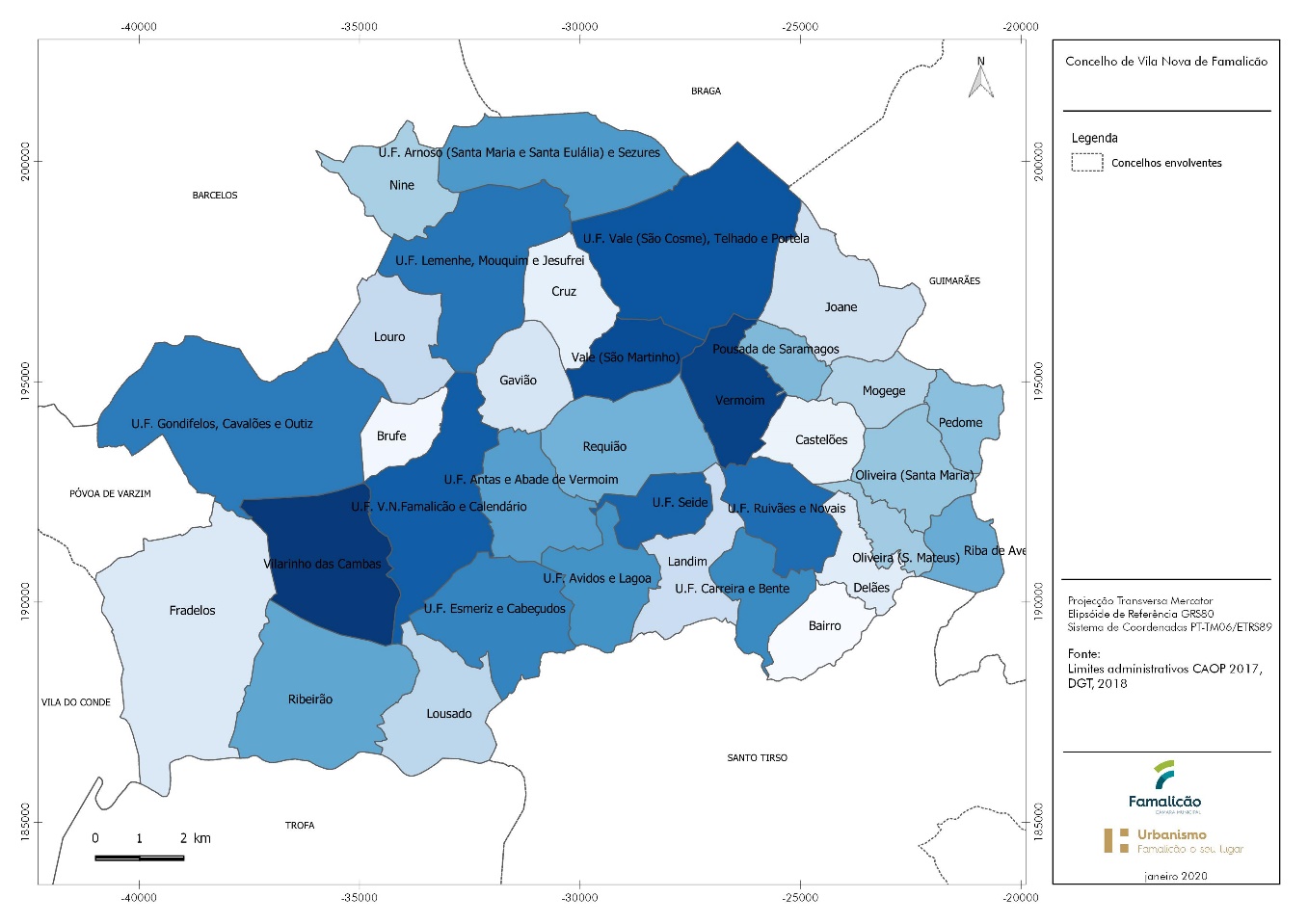 Fonte: https://commons.wikimedia.org/wiki/File:Comunidades_intermunicipais.png
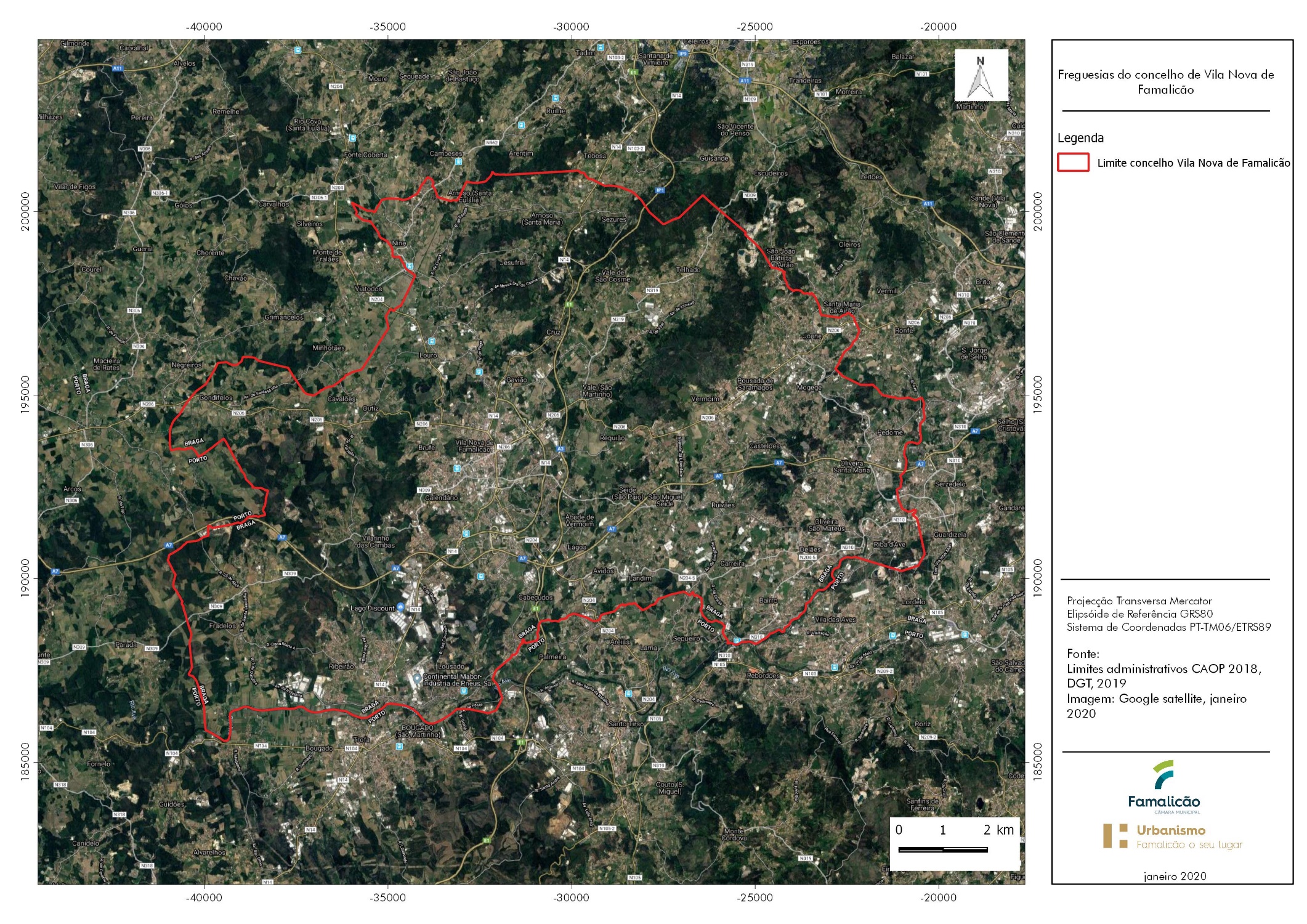 Explora o concelho de Vila Nova de Famalicão através do Google Earth
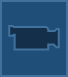 Concelho de Vila Nova de Famalicão
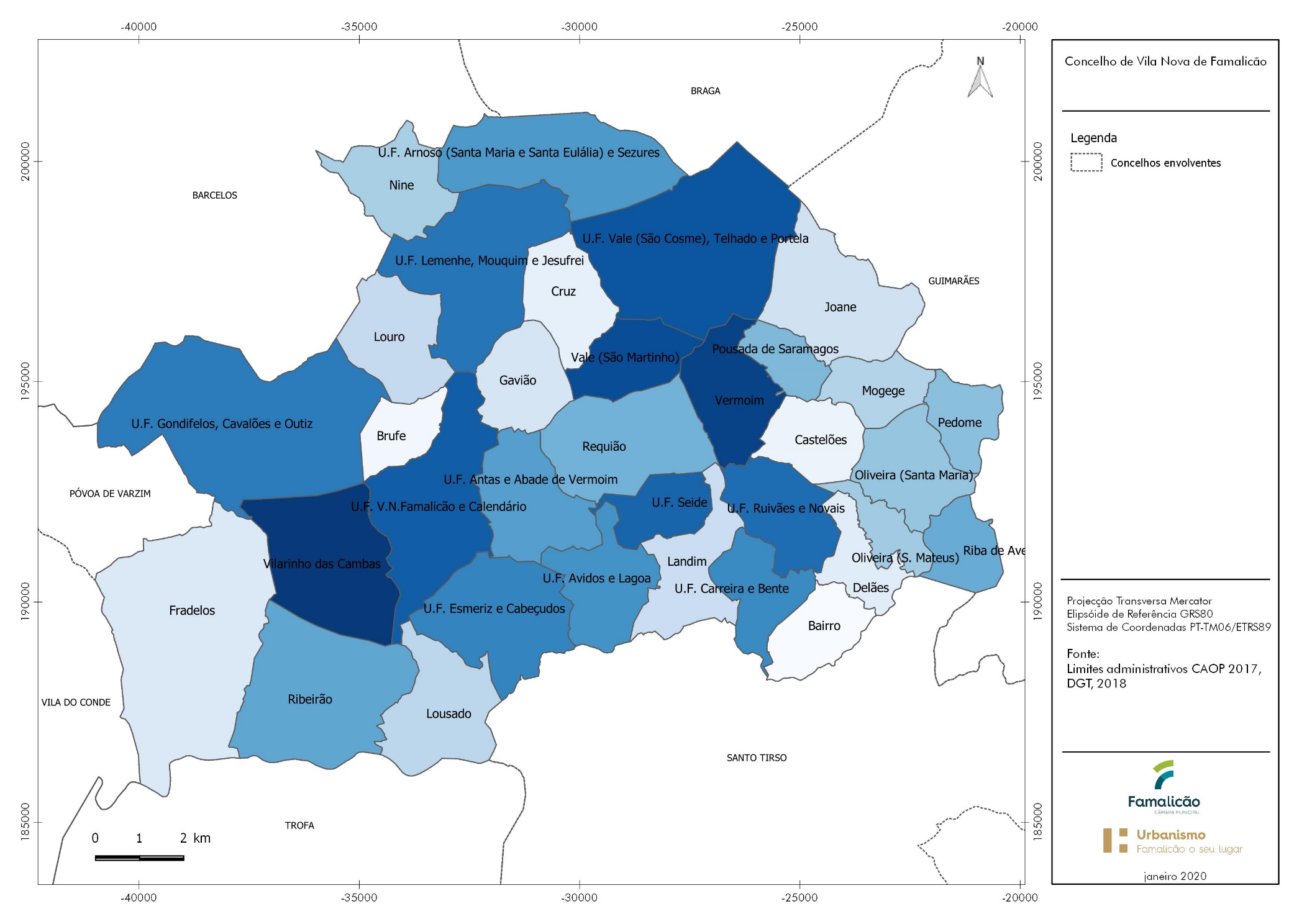 Localiza a freguesia onde habitas.
Indica o número de freguesias que compõem o concelho de Vila Nova de Famalicão?
Identifica os concelhos envolventes ao de  Vila Nova de Famalicão?
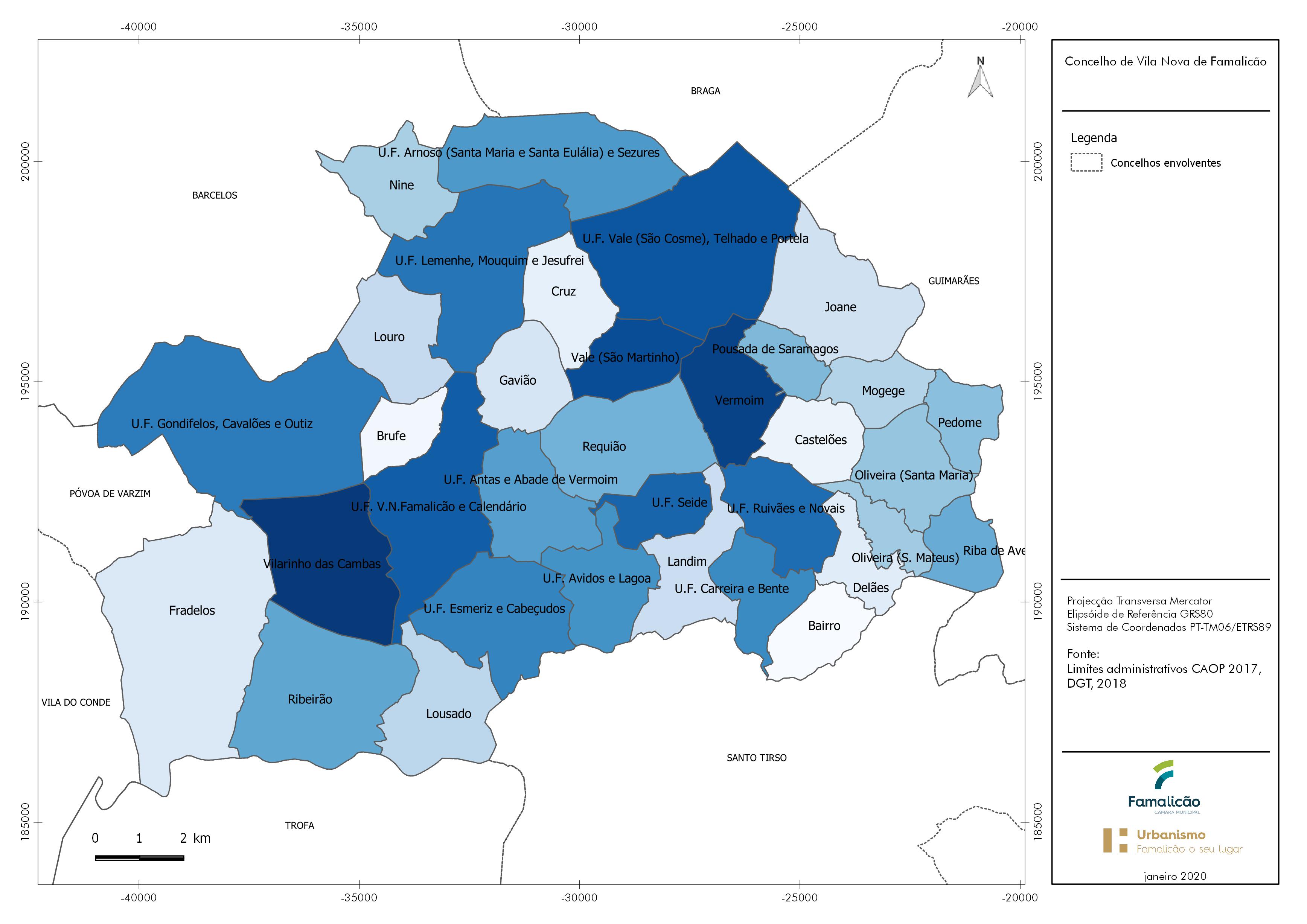 São 34 freguesias
São 7 os concelhos:
Braga
Guimarães
Santo Tirso
Trofa
Vila do Conde
Póvoa de Varzim 
Barcelos
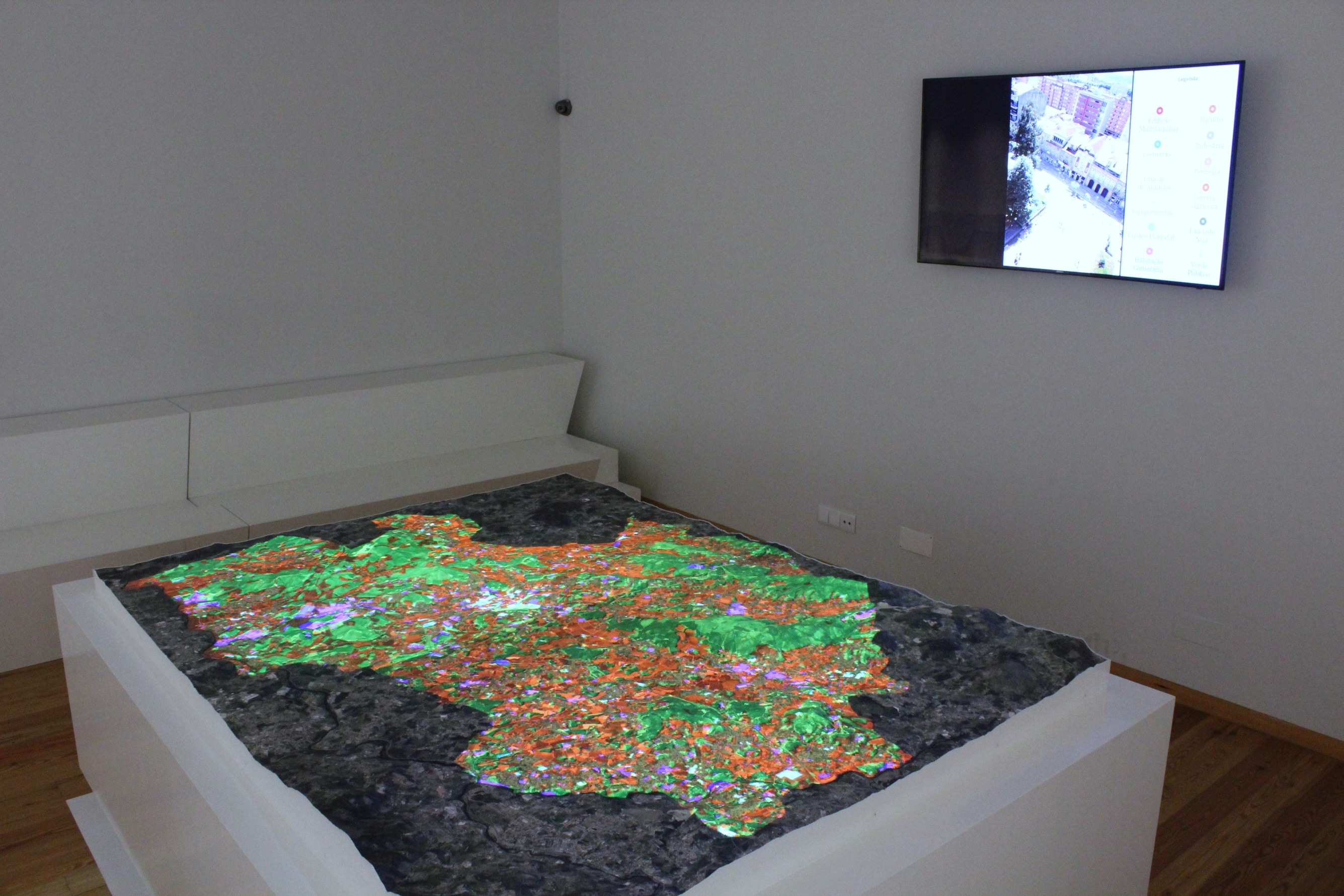 Maquete de localização geográfica para exploração do território de Vila Nova de Famalicão
Casa do Território
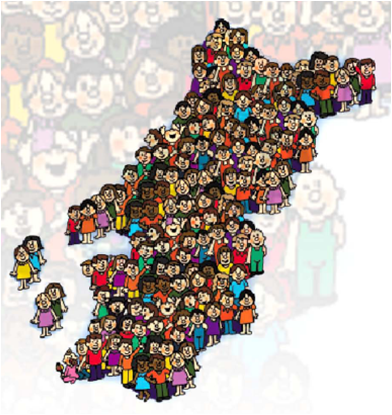 Para que se fazem os recenseamentos?
Os recenseamentos possibilitam conhecer  diversa informação sobre a população, como a idade, sexo, profissão, instrução…
Para uniformizar as informações sobre a população, a União Europeia dividiu os territórios dos países-membros em unidades estatísticas (NUTS).
Fonte: http://www.texto.pt/pt/
O que são NUTS?
NUTS é o acrónimo de “Nomenclatura das Unidades Territoriais para Fins Estatísticos”, sistema hierárquico de divisão do território em regiões. Esta nomenclatura foi criada pelo Eurostat no início dos anos 1970, visando a harmonização das estatísticas dos vários países em termos de recolha, compilação e divulgação de estatísticas regionais.

A nomenclatura subdivide-se em 3 níveis (NUTS I, NUTS II, NUTS III), definidos de acordo com critérios populacionais, administrativos e geográficos.
Em 2015 entrou em vigor uma nova divisão regional em Portugal – NUTS 2013. 
Em relação à versão anterior – NUTS 2002 –, traduz-se por significativas alterações de número e de composição municipal das NUTS III, as quais passaram de 30 para 25 unidades territoriais, agora designadas de «unidades administrativas». Essas unidades administrativas correspondem às "Entidades Intermunicipais", "Região Autónoma dos Açores" e "Região Autónoma da Madeira". Quanto às NUTS I e II, esta nova versão de 2013 não implicou alterações, tendo apenas a designação da NUTS II "Lisboa" passado para "Área Metropolitana de Lisboa".
Assim, atualmente, os 308 municípios de Portugal agrupam-se em 25 NUTS III, 7 NUTS II e 3 NUTS I.
Fonte: https://www.pordata.pt/O+que+sao+NUTS (Consultado a 06/02/2020)
Fonte:  https://www.pordata.pt/O+que+sao+NUTS (Consultado a 06/02/2020)
Divisão Estatística de Portugal Continental (NUTS 2013): 308 municípios agrupados em 25 NUTS III, 7 NUTS II e 3 NUTS I
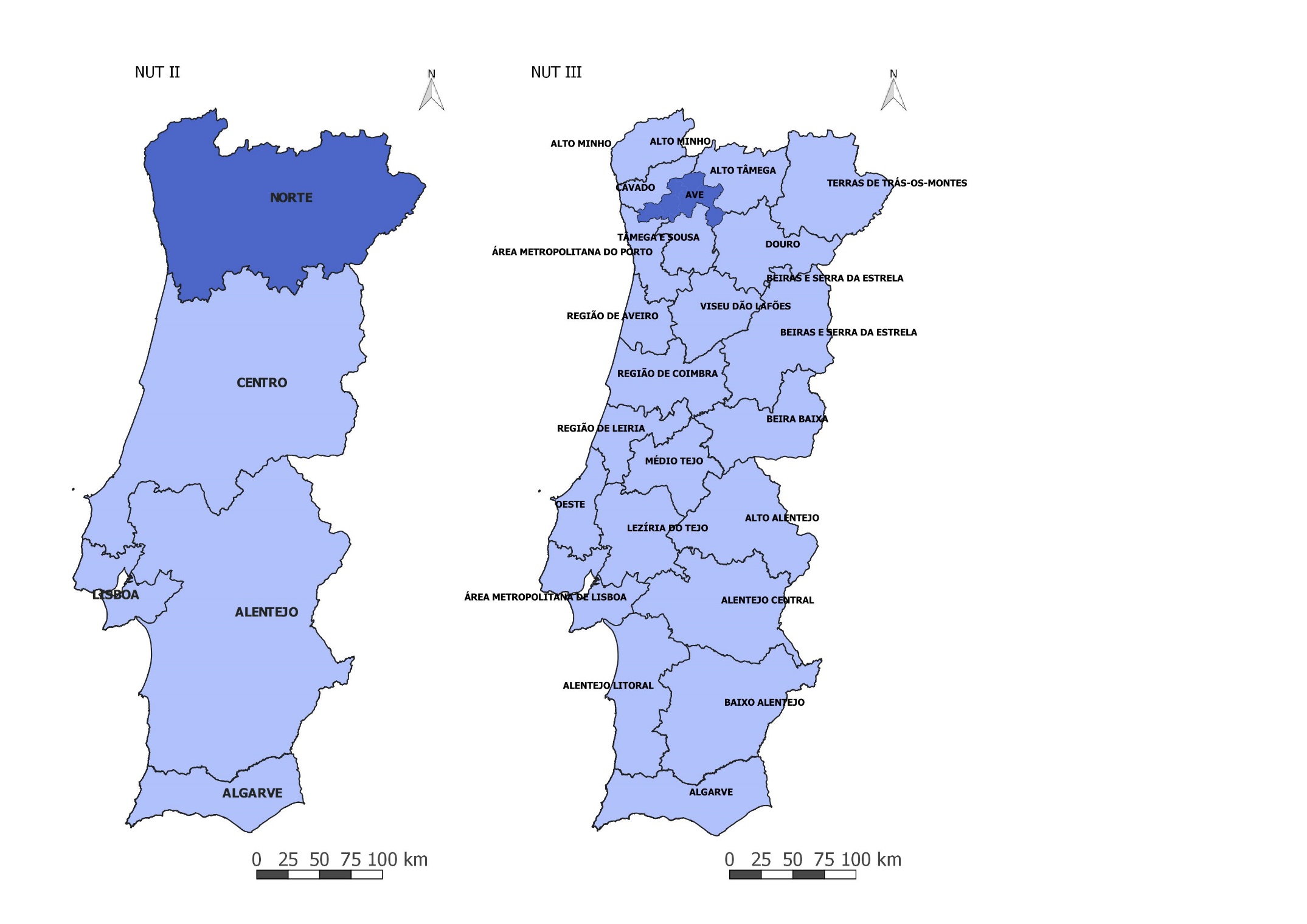 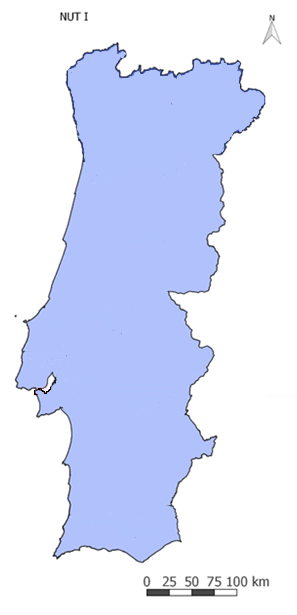 NUT III - AVE
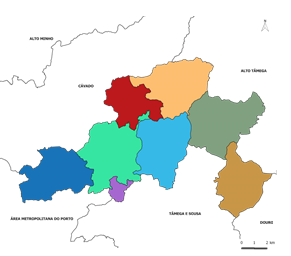 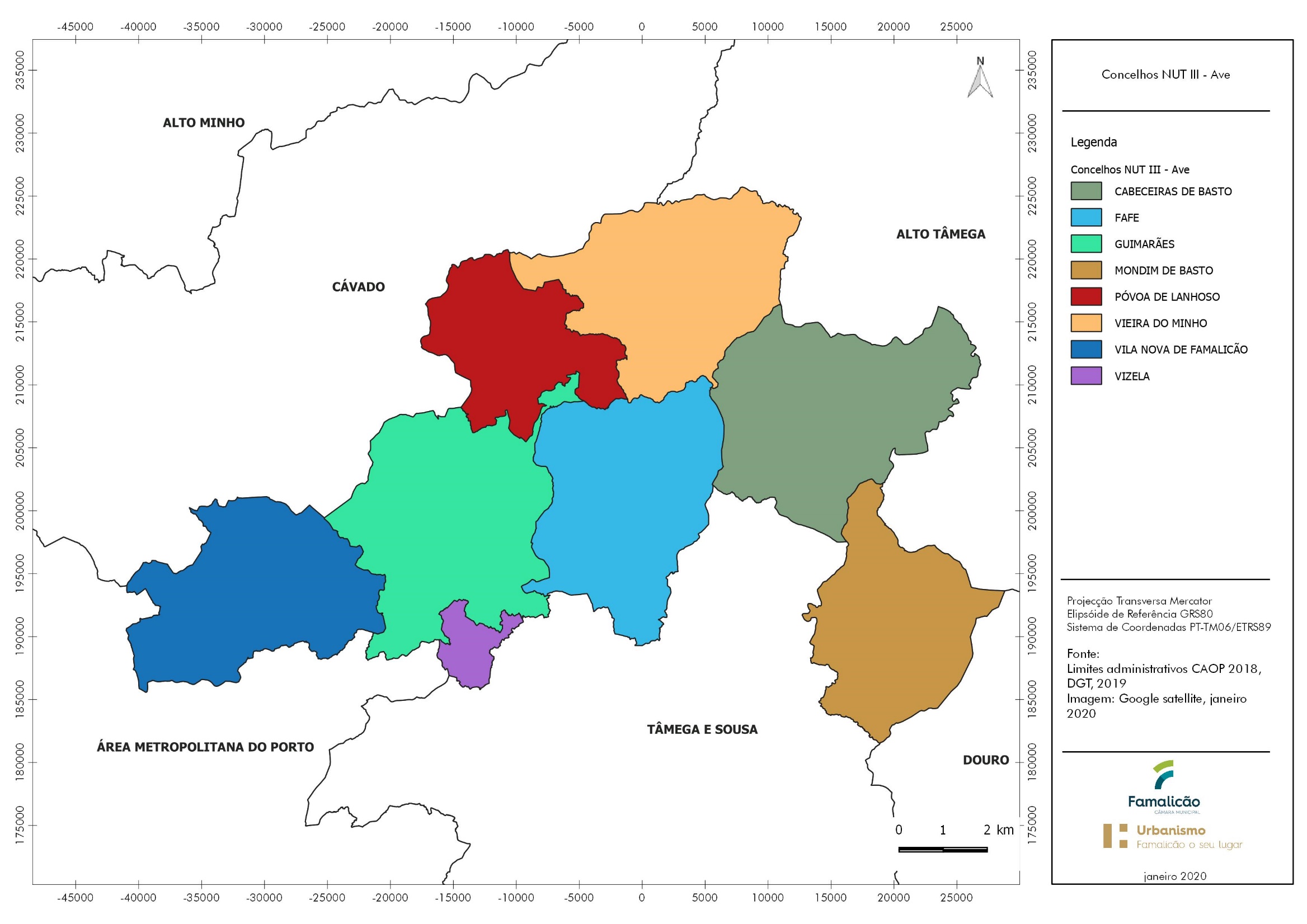 NUT III 
Concelhos - AVE
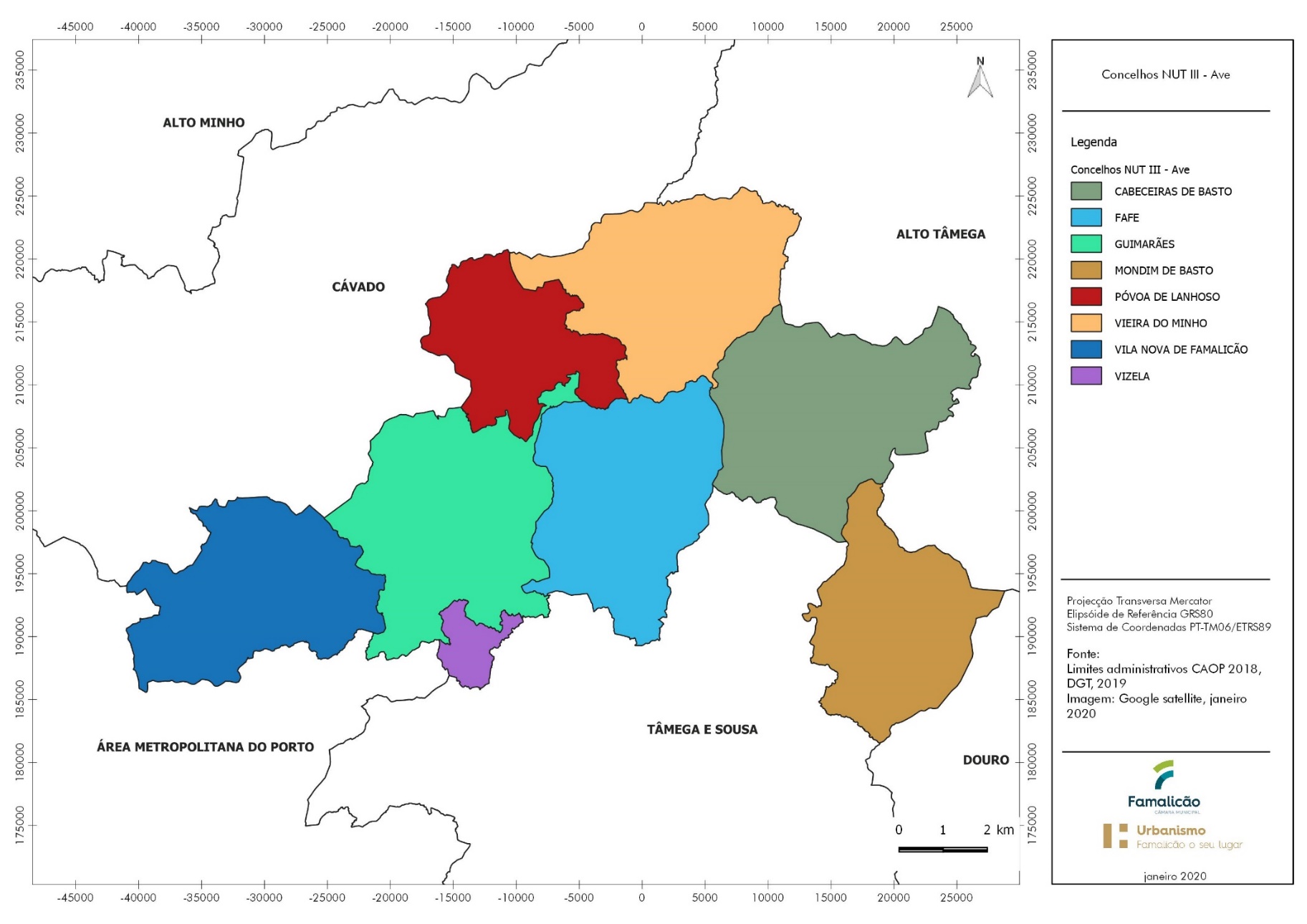 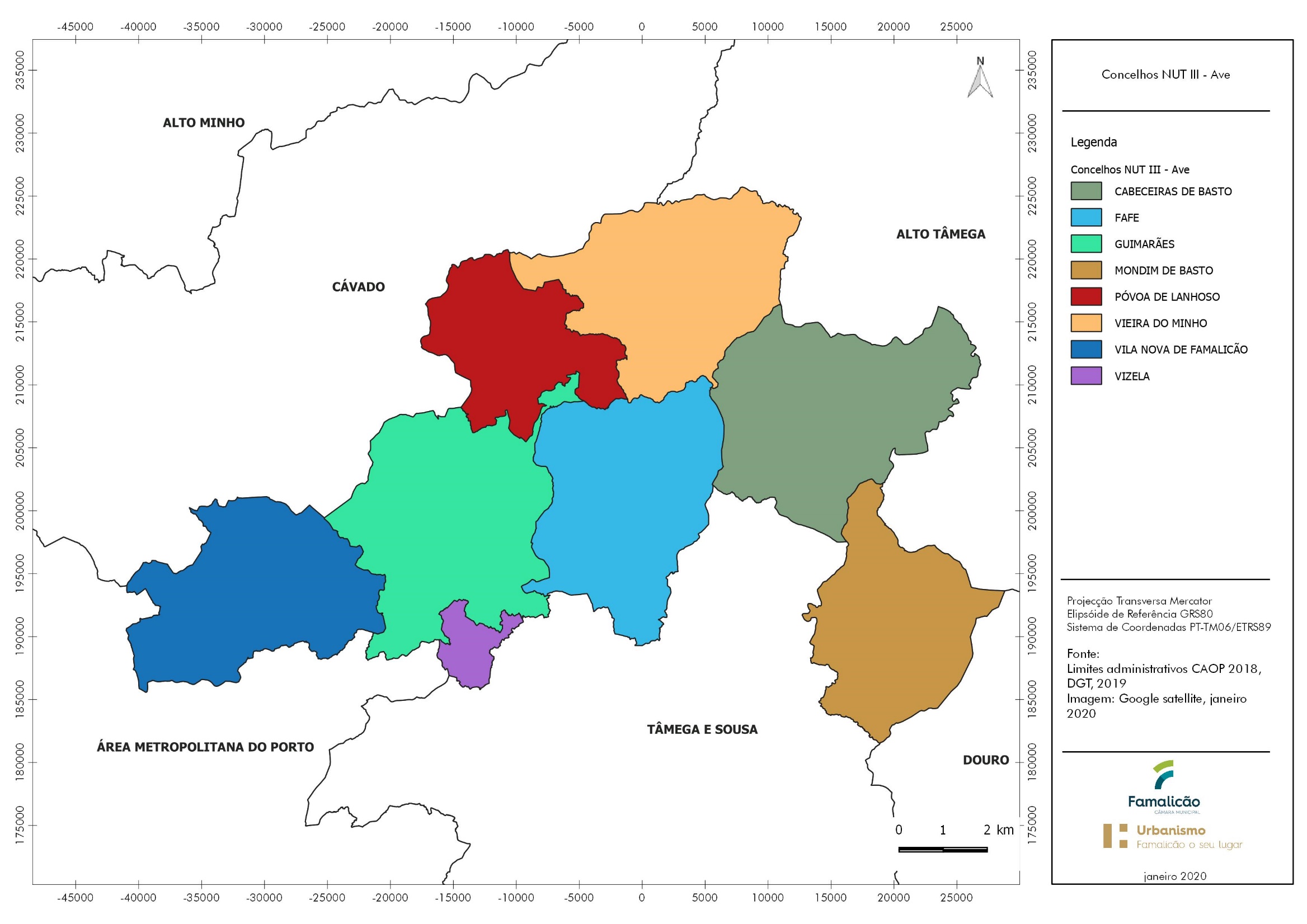 Sistema de Coordenadas PT-TM06/ETRS89

Fonte: Limites administrativos CAOP 2018, DGT, 2019
Imagem: Google satélite, janeiro 2020
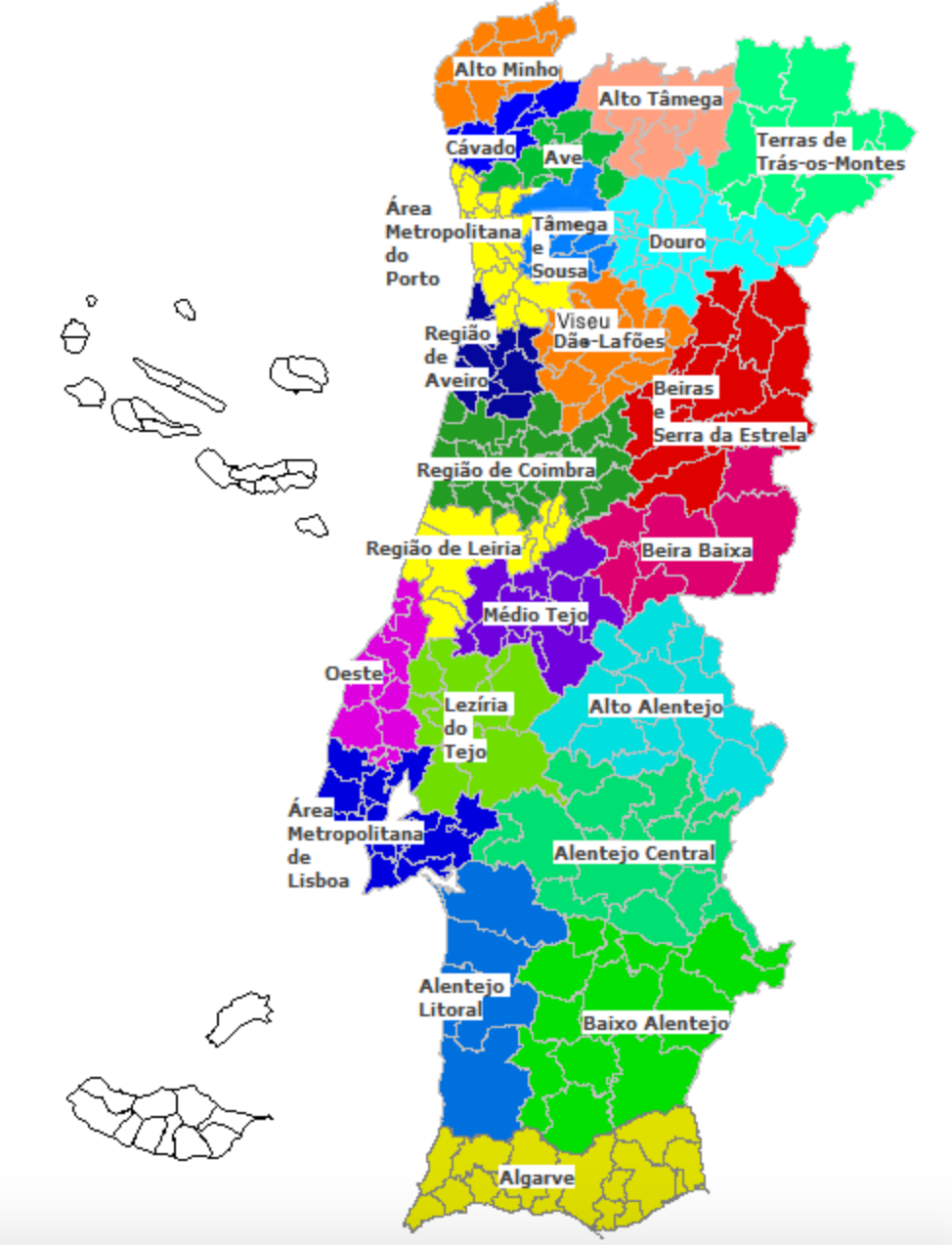 Novas formas de organização intermunicipal
alternativas para a descentralização administrativa do país.
comunidades intermunicipais
grandes áreas metropolitanas
associações de municípios
comunidades urbanas
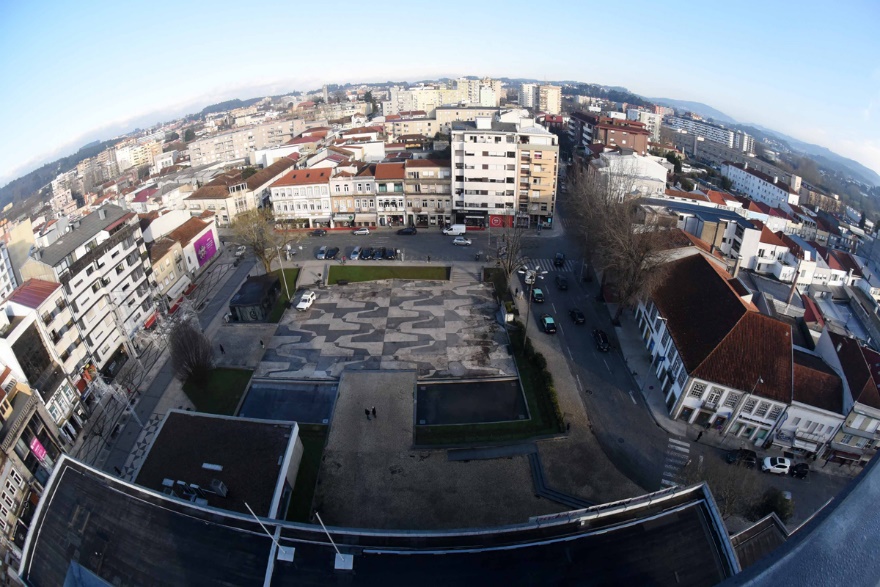 Fonte: Município de Vila Nova de Famalicão
Centro urbano de Vila Nova de Famalicão